How do animals survive in Death Valley?
AF1 - add detailed annotations onto sketches.
AF4 -  explain the impacts from processes/events
[Speaker Notes: I have the animal descriptions copied in colour! Come and grab them!]
AF6 -  explain the impacts from processes/events
The impact of the heat has meant that animals have adapted to survive in Death Valley
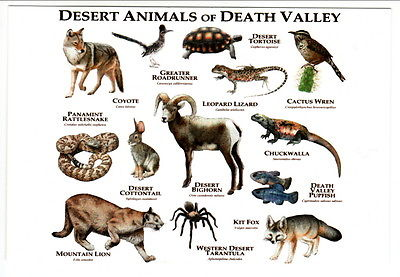 AF1- identify key termsAF2 - add detailed annotations onto sketchesTASK
15 minutes to…
For the animal you have been given, sketch and annotate the adaptations (changes) that the animal has made to survive in the desert.
Better annotations will explain why the changes are important so look to use the connectives (from last lesson) to give a reason and include key terms.
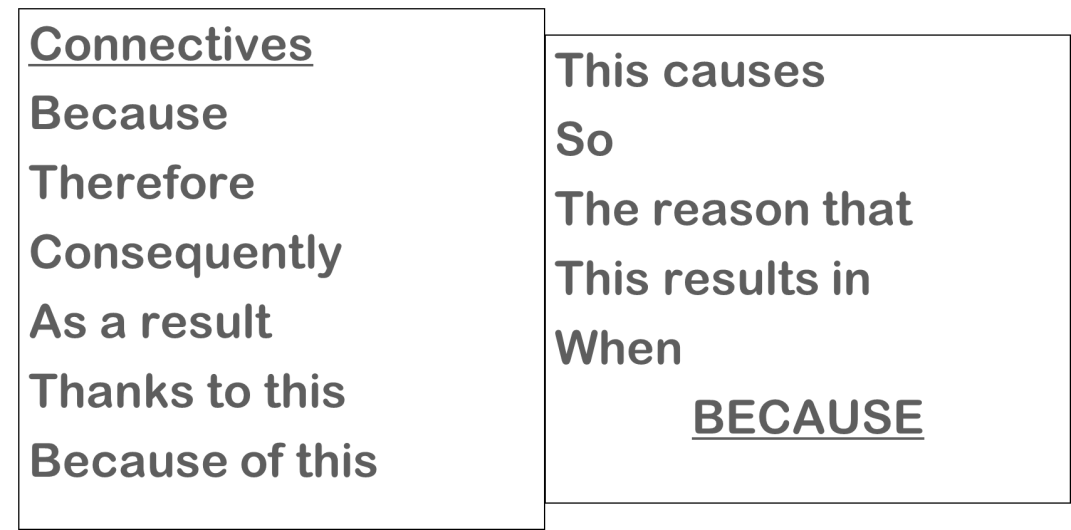 Design your own animal to survive in the desert
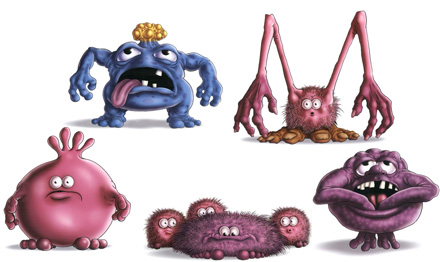 Completely new or a mixture of other animals.
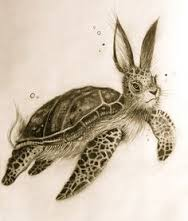 Success Criteria

At least 4 adaptions that explain why it would survive well in Death Valley.
A short description of its living habits  e.g. shy, nocturnal, lives in a herd.
Has a Death Valley background (see next slide).
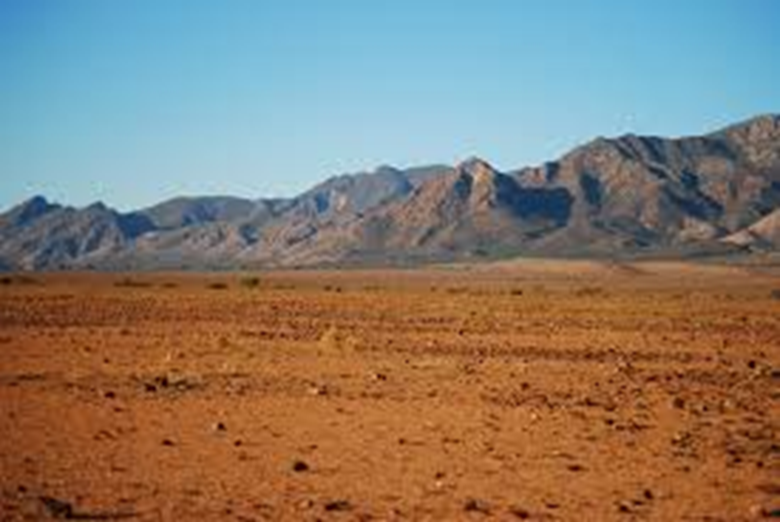 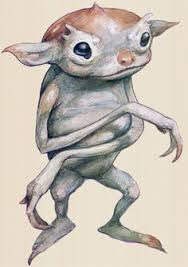